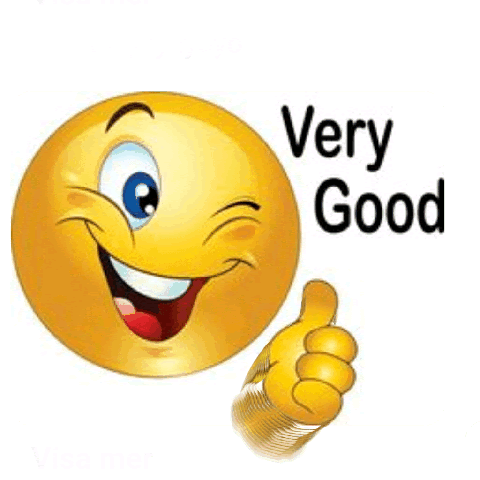 TRÒ CHƠI Ô CHỮ
C   H    A    T
1
H    O   N    H   O   P
2
H   A    T   N    H   A   N
3
P    R    O   T    O   N
4
E    L    E   C    T    R    O  N
5
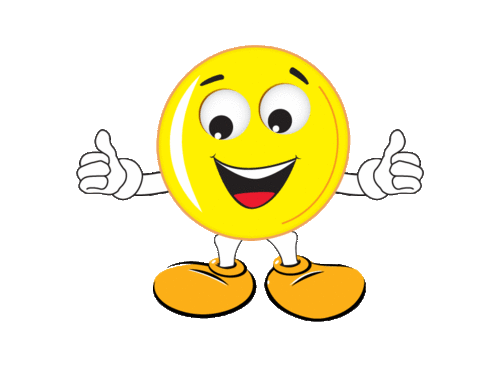 K    I    H    I    E   U
6
TỪ KHÓA: HÓA TRỊ
Câu 3: Khối lượng của nguyên tử nằm phần lớn ở phần này
Câu 6: Biểu diễn mọt nguyên tố hóa học dưới dạng viết gọn
Câu 5: Thành phần cấu tạo nên nguyên tử, mang điện tích bằng -1
Câu 1: Nguyên liệu chính tạo nên vật thể
Câu 4: Thành phần cấu tạo nên nguyên tử, mang điện tích bằng +1
Câu 2: Gồm nhiều chất trộn lẫn với nhau
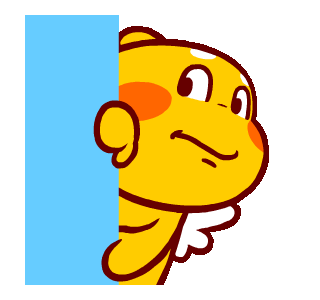 BÀI 10
HÓA TRỊ
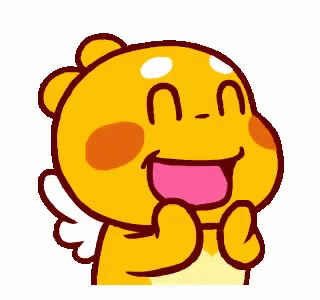 Nội dung
03
04
02
HOÁ TRỊ
VẬN DỤNG
01
DẶN DÒ
QUY TẮC
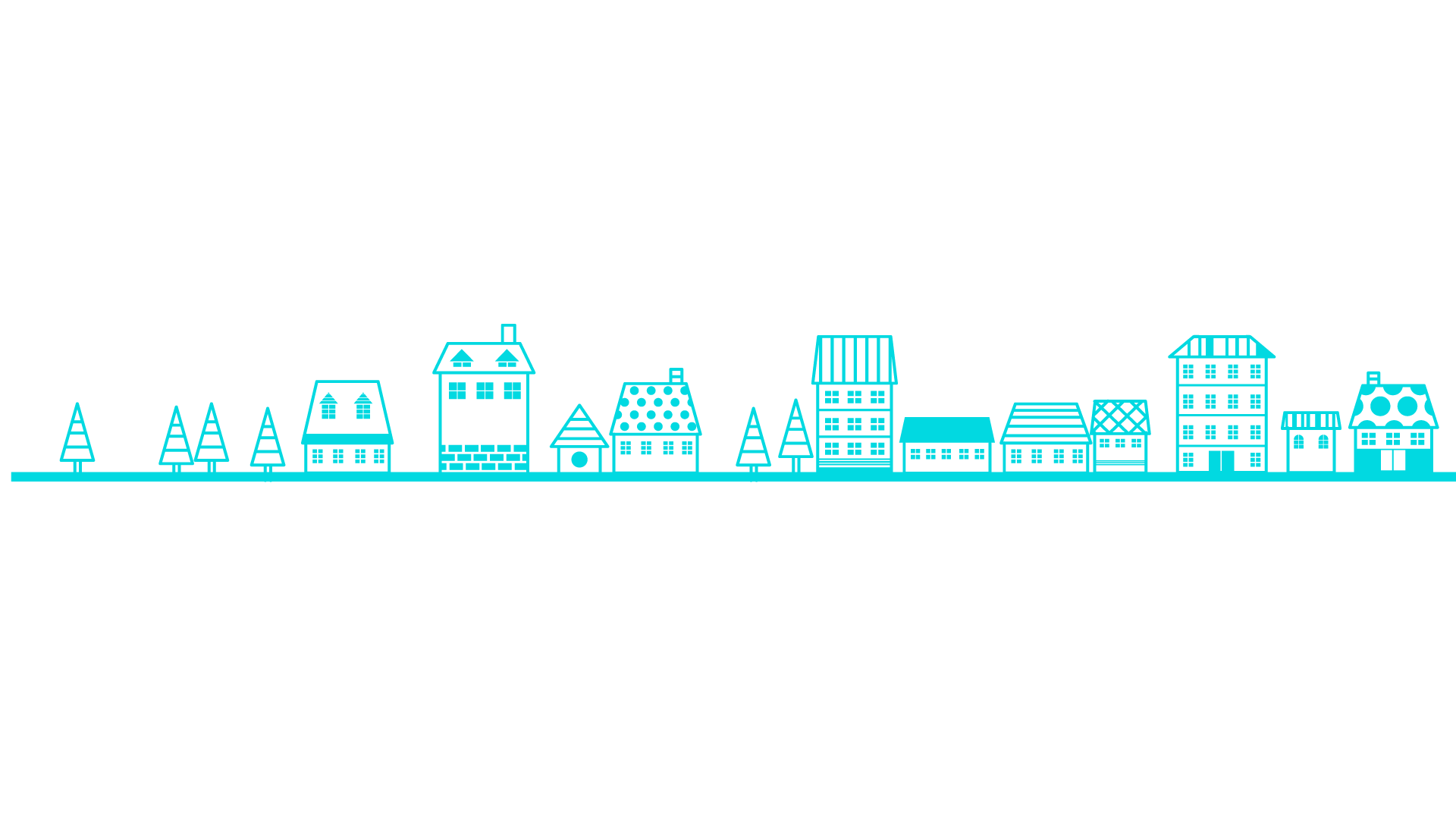 H2O
HIĐRO CÓ HOÁ TRỊ I
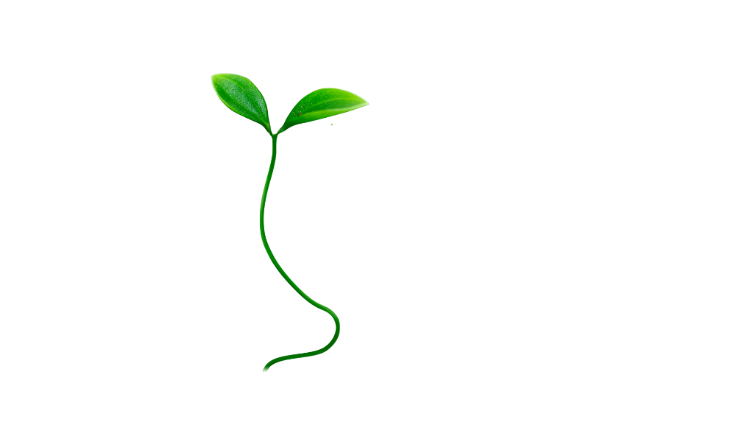 CLO CÓ HOÁ TRỊ I
HOÁ TRỊ
OXI CÓ HOÁ TRỊ II
1. CÁCH XÁC ĐỊNH
01
H
HCl
NH3
NITƠ CÓ HOÁ TRỊ III
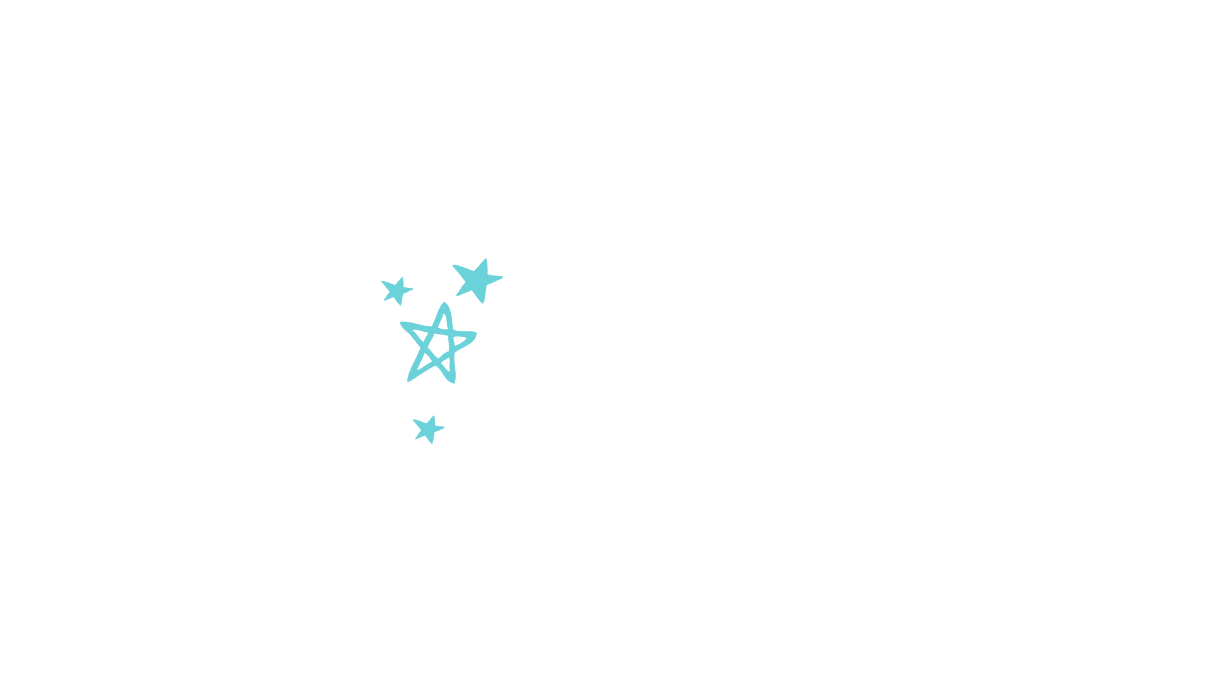 Na hoá trị I
Ngoài ra
Cần 2 nguyên tử Na mới có khả năng liên kết như O
O có hoá trị II
Na2O
02
CO2
01
03
CaO
C hoá trị IV
Ca hoá trị II
C có khả năng liên kết như 2 O
Ca có khả năng liên kết như O
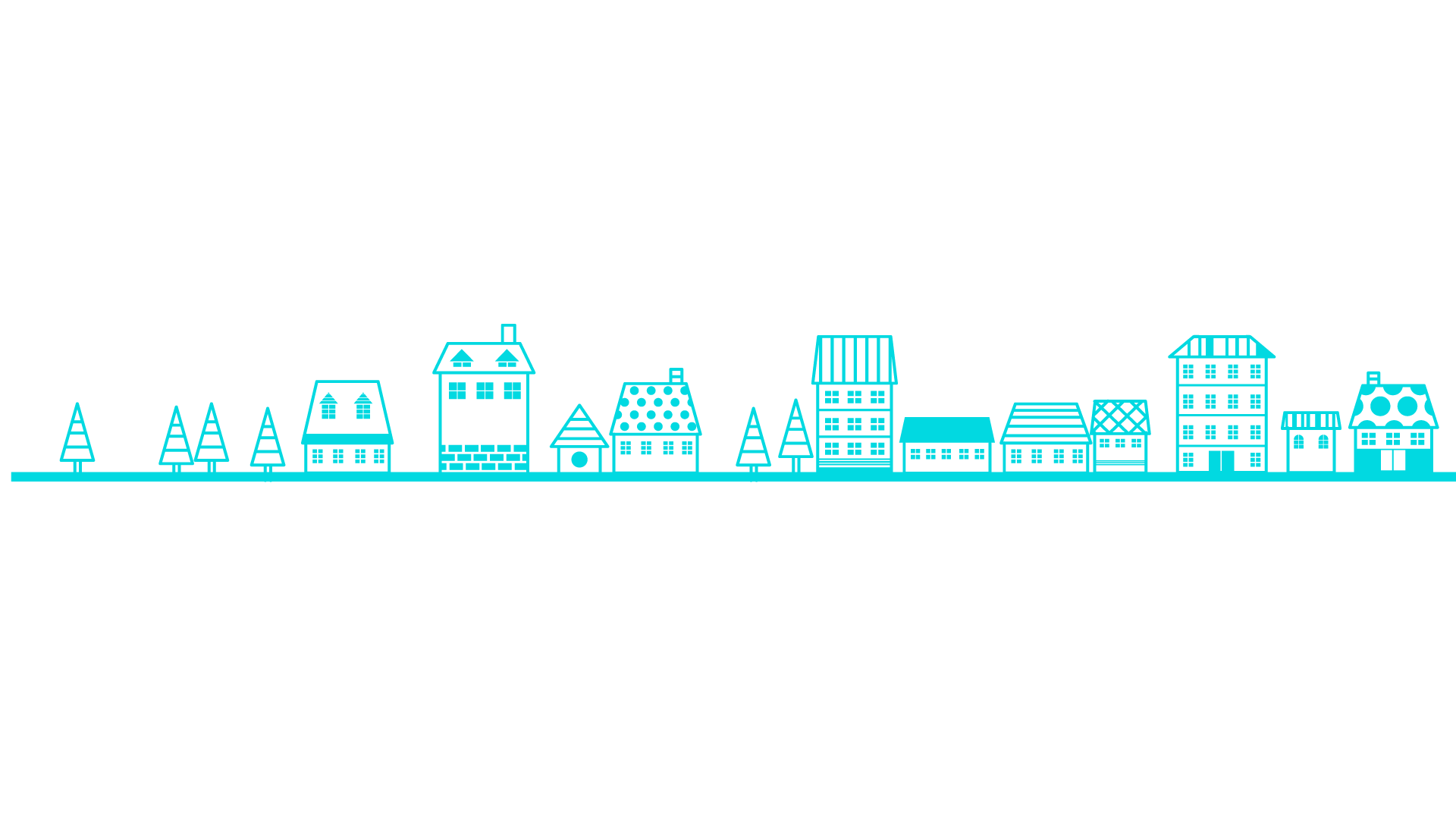 2. KẾT LUẬN
Hóa trị: con số biểu thị khả năng liên kết giữa nguyên tử nguyên tố này với nguyên tử nguyên tố khác.
     Quy ước:
          + Hiđro hóa trị I
          + Oxi hóa trị II
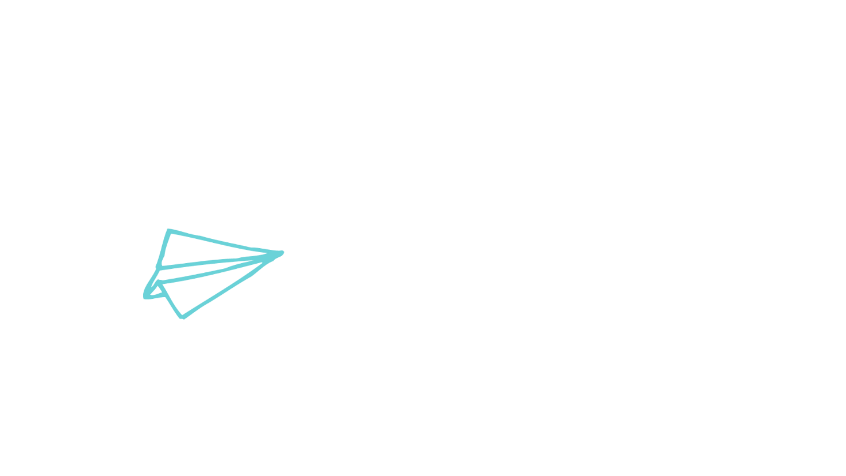 H2S
S có hóa trị II
VẬN 
DỤNG
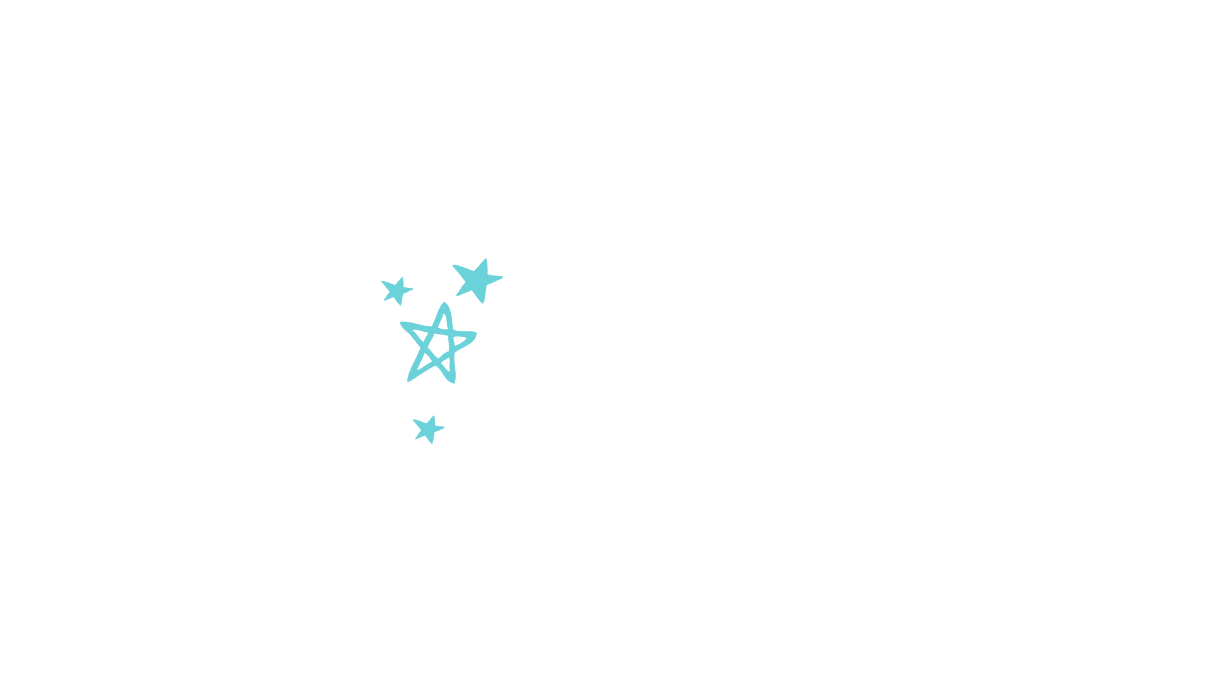 C có hóa trị IV
CH4
Cl có hóa trị I
HCl
Mg có hóa trị II
MgO
K có hóa trị I
K2O
VẬY CÒN NHÓM NGUYÊN TỬ
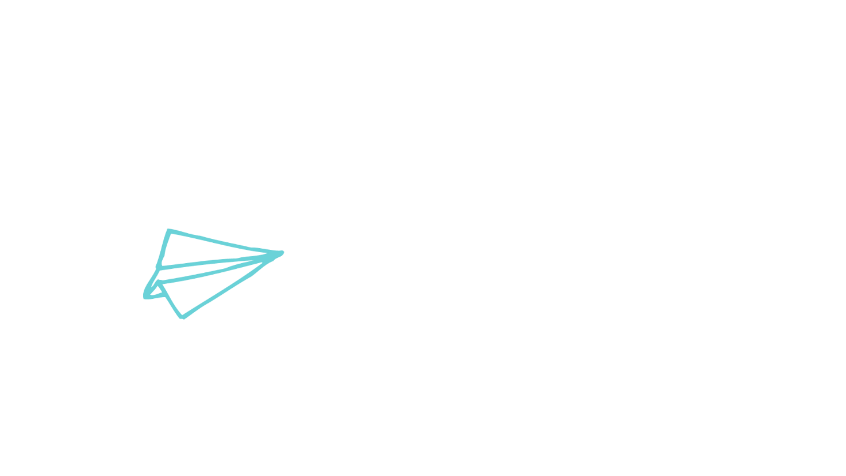 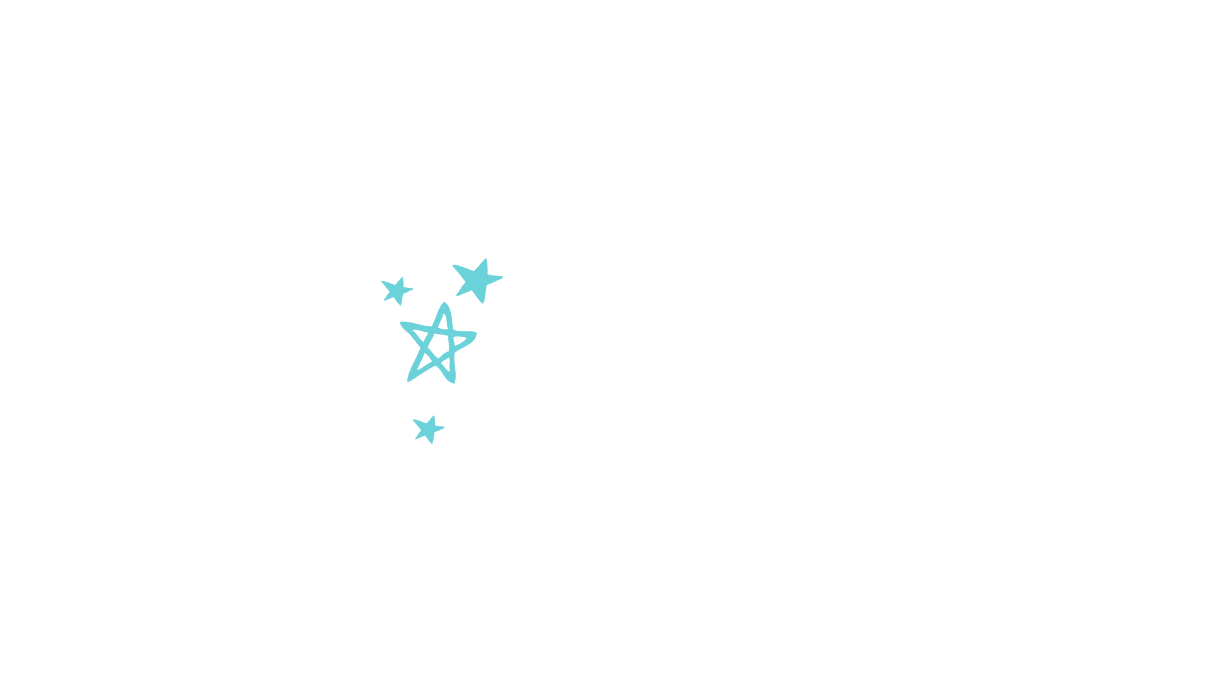 Số nguyên tử H
2H
SO4 hoá trị II
Vận dụng
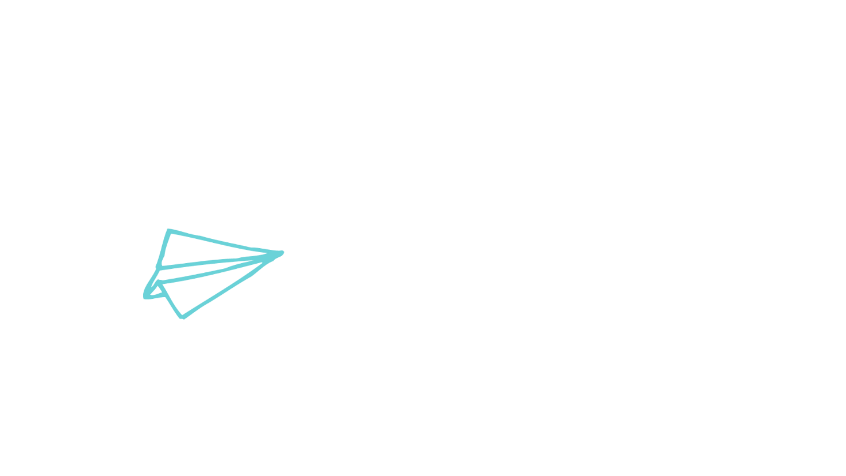 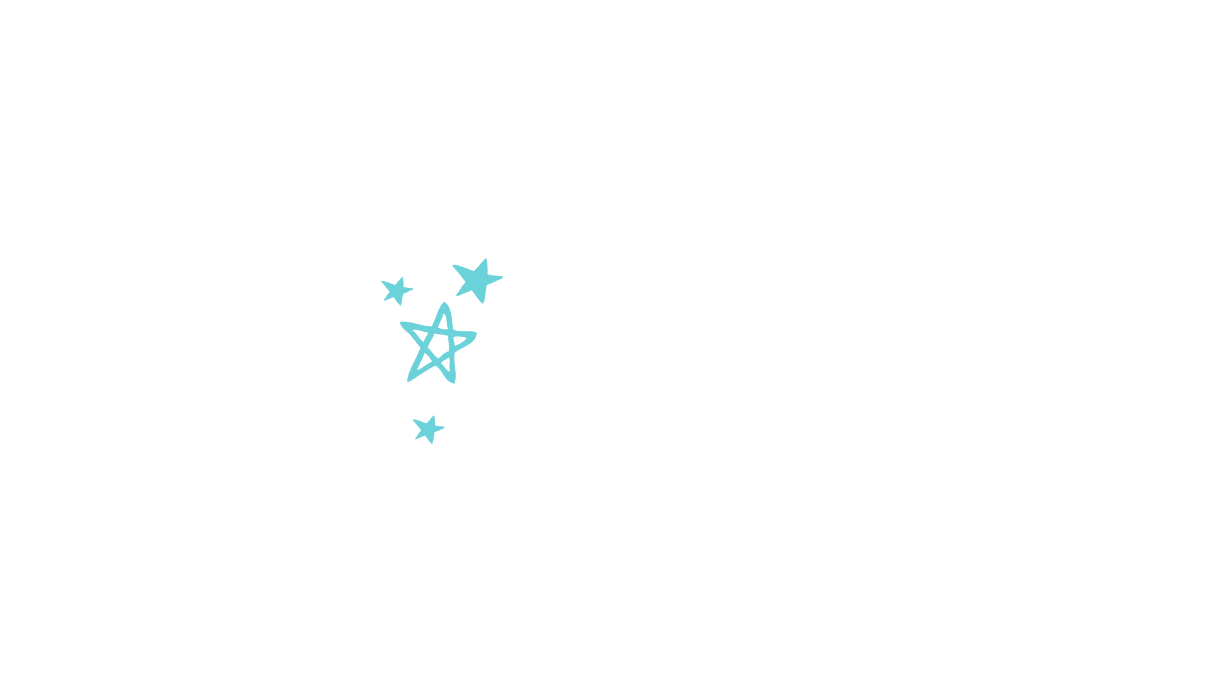 OH hoá trị I
HOH
NO3 hoá trị I
HNO3
PO4 hoá trị III
H3PO4
H2CO3
CO3 hoá trị II
BẢNG HOÁ TRỊ CỦA MỘT SỐ NGUYÊN TỐ THƯỜNG GẶP
BẢNG HOÁ TRỊ CỦA MỘT SỐ NHÓM NGUYÊN TỬ
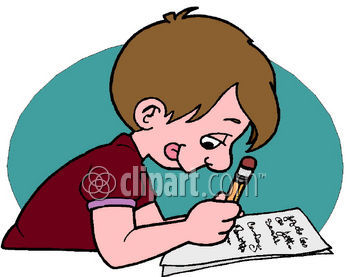 Hướng dẫn tự học
- Đối với bài học ở tiết học này:
Học cách xác định hóa trị của một nguyên tố
BTVN: 1; 2 tr.37-38/sgk.
- Xem phần tiếp theo: HÓA TRỊ (t.t)
2.b) Lập công thức hóa học của hợp chất theo hóa trị.
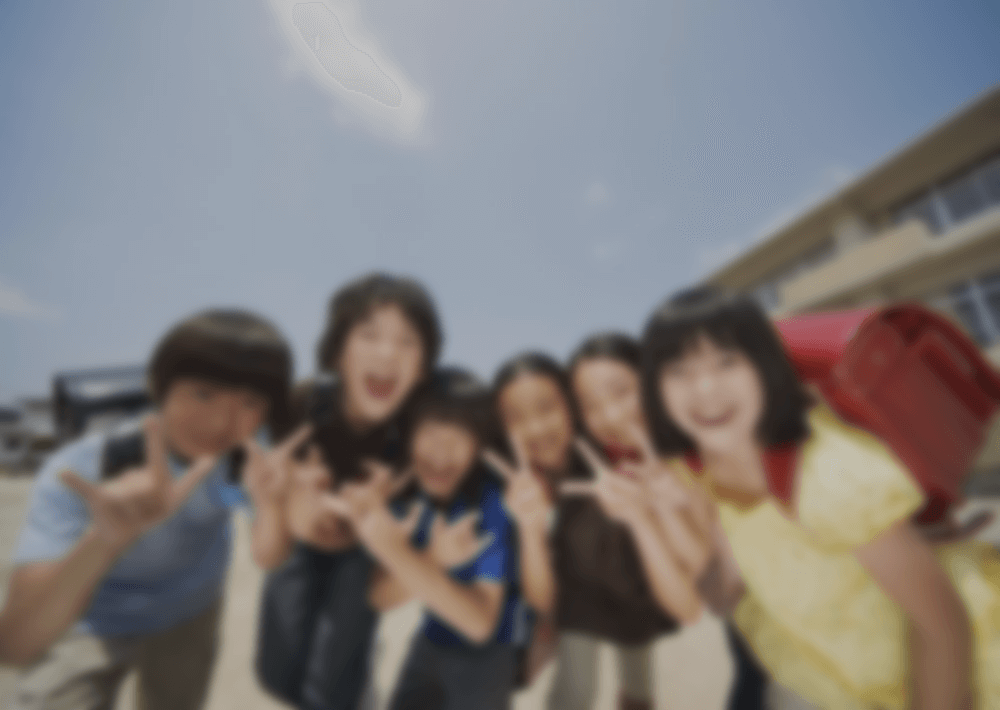 KIỂM TRA BÀI CŨ
CÂU 2
CÂU 1
+ Xác định hóa trị của mỗi nguyên tố (nhóm nguyên tử) trong các hợp chất sau đây?
+ Nêu khái niệm về hóa trị? 
+ Người ta lấy hóa trị của nguyên tố nào để làm đơn vị?
a) KH, H2S, CH4
b) HCl, H2SO4, H3PO4
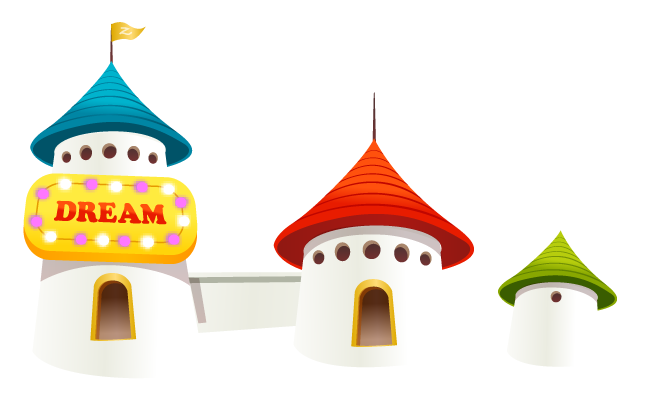 Ị
T
H
Ó
R
A
(tt)
I
II
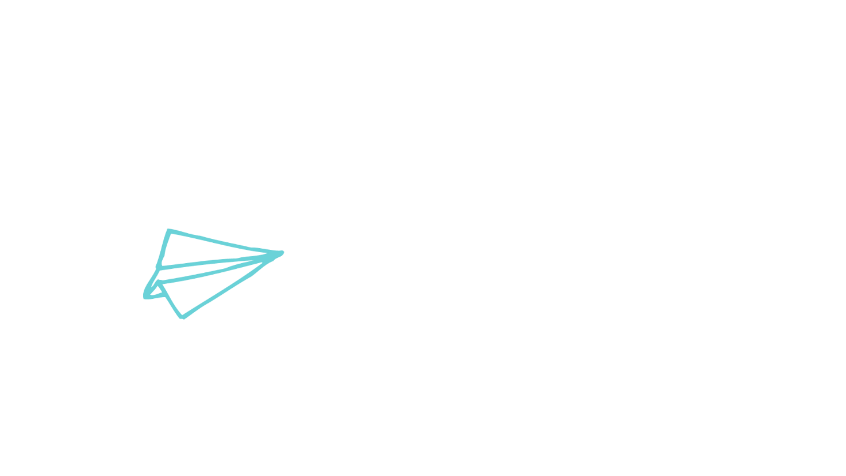 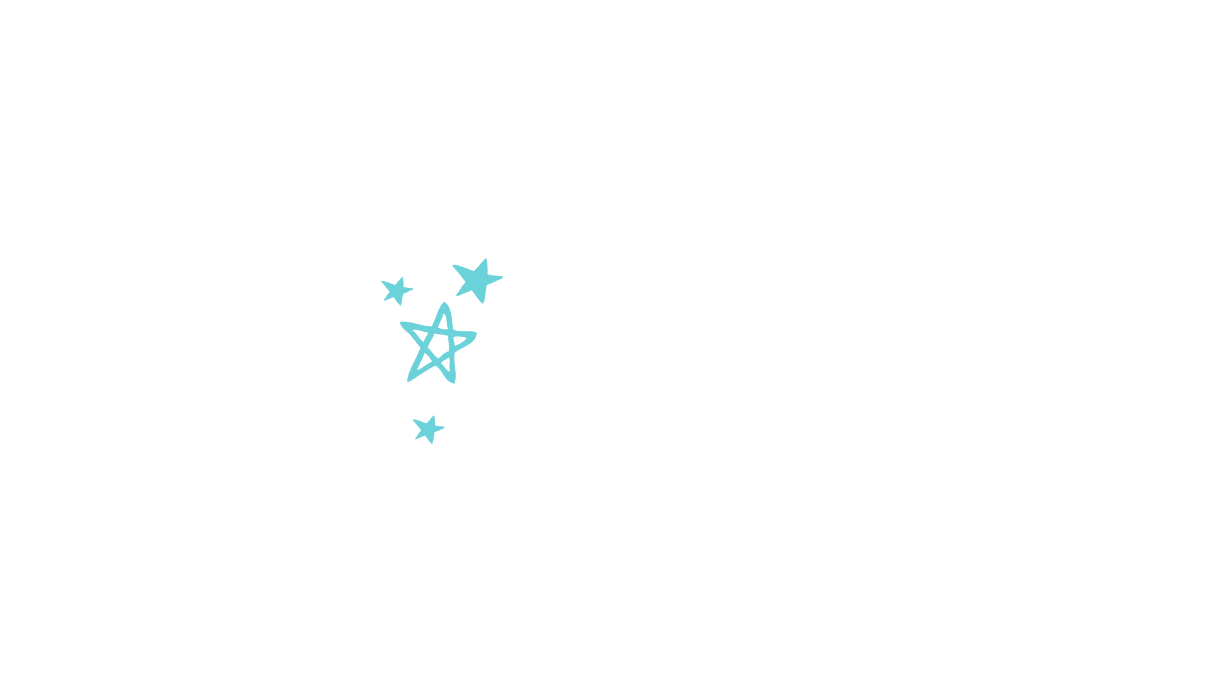 Hóa trị ngtố này
Hóa trị ngtố kia
O
H
=
X
X
1
2
Chỉ số ngtố kia
Chỉ số ngtố này
II
III
O
Hóa trị ngtố kia
Al
Hóa trị ngtố này
=
X
X
3
2
Chỉ số ngtố kia
Chỉ số ngtố này
II. QUY TẮC HOÁ TRỊ
1. Quy tắc
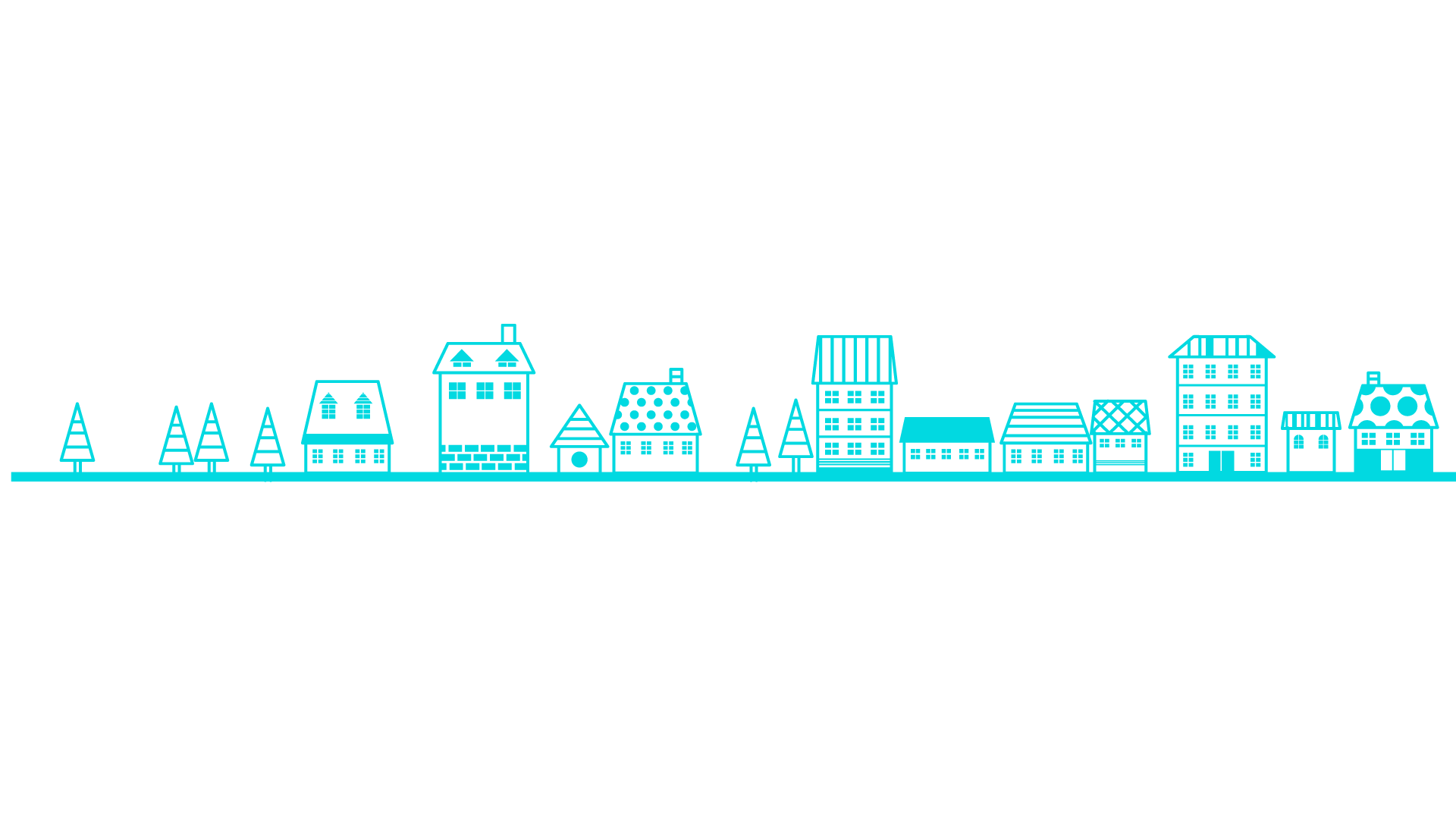 Trong công thức hóa học
TÍCH hóa trị và chỉ số của nguyên tố này 
BẰNG 
TÍCH hóa trị và chỉ số của nguyên tố kia.
b
a
Hóa trị ngtố B
Hóa trị ngtố A
AxBy
Chỉ số ngtố B
Chỉ số ngtố A
b.y
=
a.x
I
II
(
)
=
SO
Na
X
X
2
1
4
II
I
=
(OH)
Ca
X
X
1
2
II. QUY TẮC HOÁ TRỊ
+ Dạng 1: Tìm hóa trị của một nguyên tố
+ Dạng 2: Lập công thức hóa học của hợp chất theo hóa trị
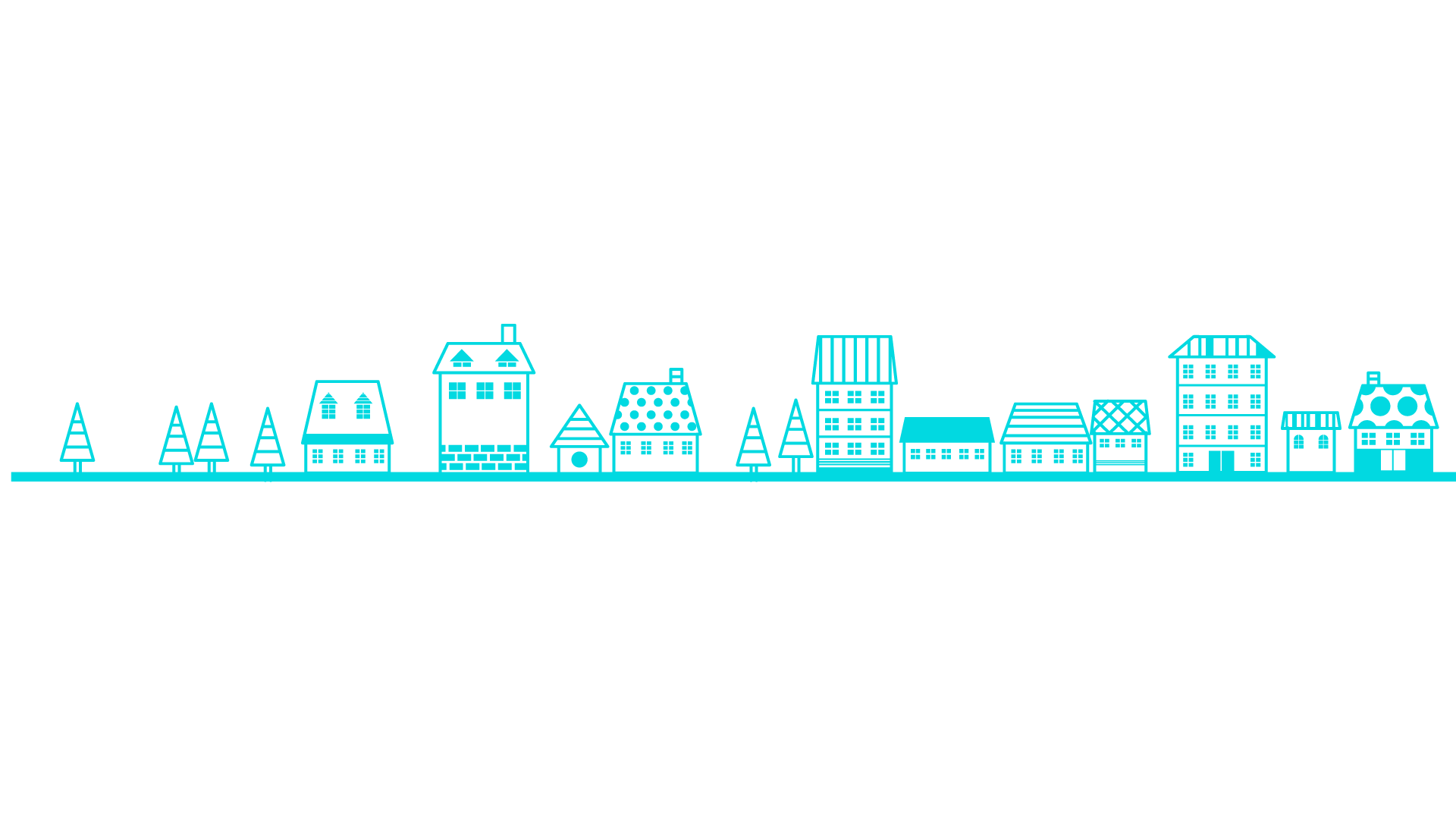 Dạng 1: Tìm hóa trị của một nguyên tố
Ví dụ 1: Tính hóa trị của Fe trong hợp chất FeCl3, biết clo hóa trị I.
Giải
I
a
Gọi hóa trị của Fe là a.
Fe Cl3
Theo qui tắc hóa trị, ta có: a.1 = I.3
1
=> a = III.
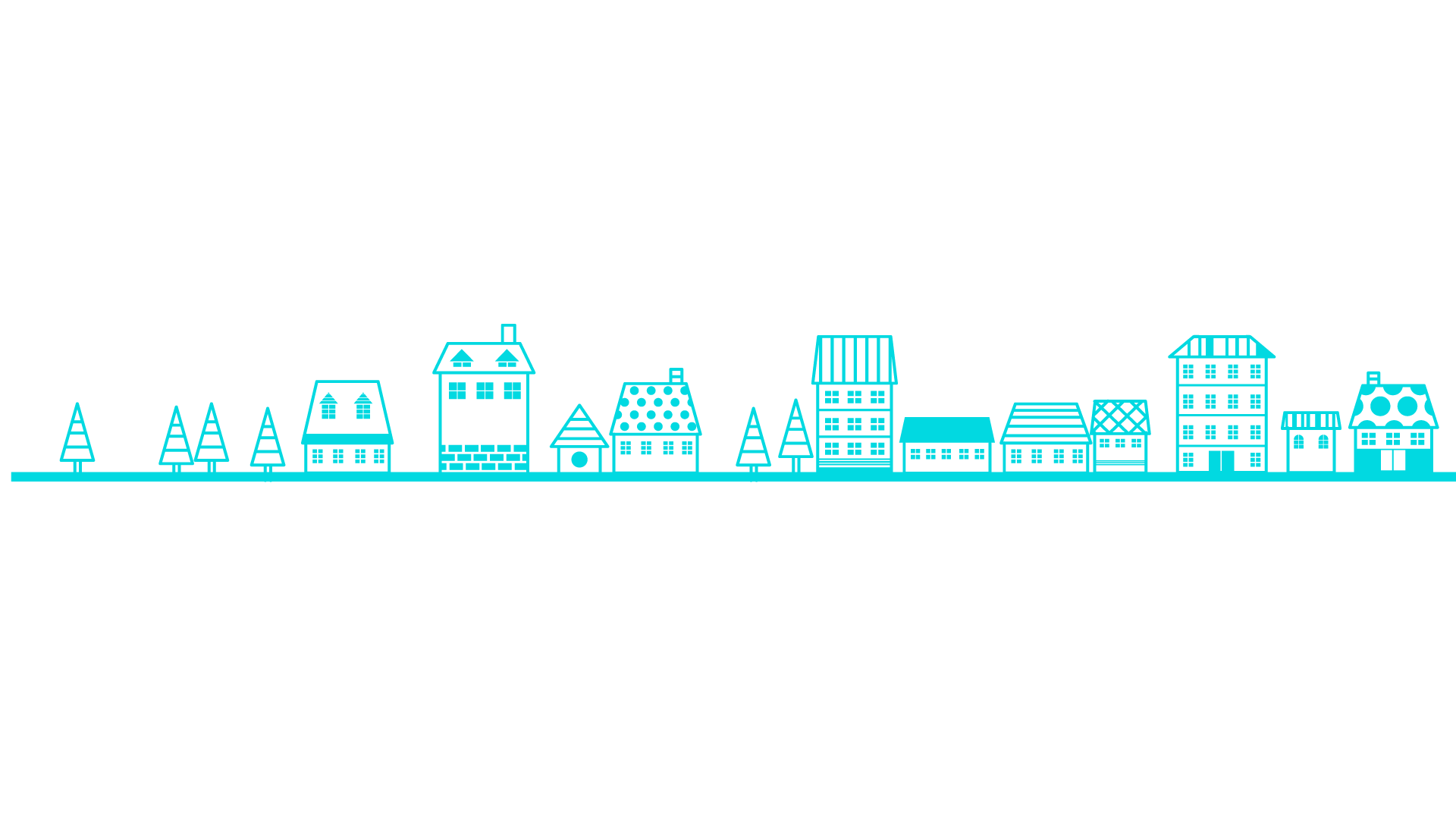 Dạng 1: Tìm hóa trị của một nguyên tố
Ví dụ 2: Tính hóa trị của Ca trong hợp chất Ca3(PO4)2, biết nhóm (PO4) hóa trị III.
Giải
a
III
Gọi hóa trị của Ca là a.
Ca3(PO4)2
Theo qui tắc hóa trị, ta có: a.3 = III.2
=> a = II.
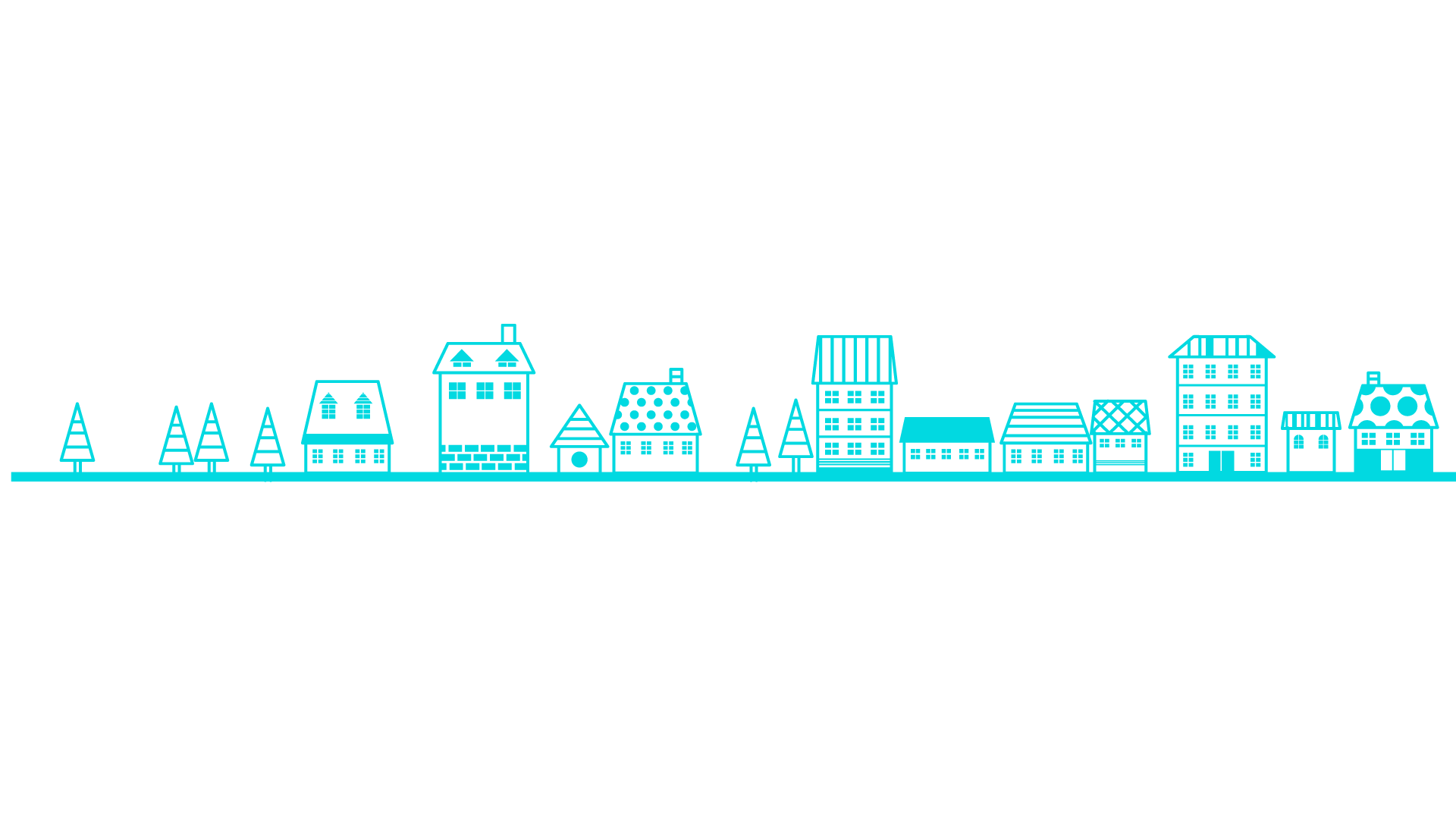 Dạng 2: Lập Công thức hoá học
Ví dụ 1: Lập CTHH của hợp chất tạo bởi lưu huỳnh hóa trị VI và oxi.
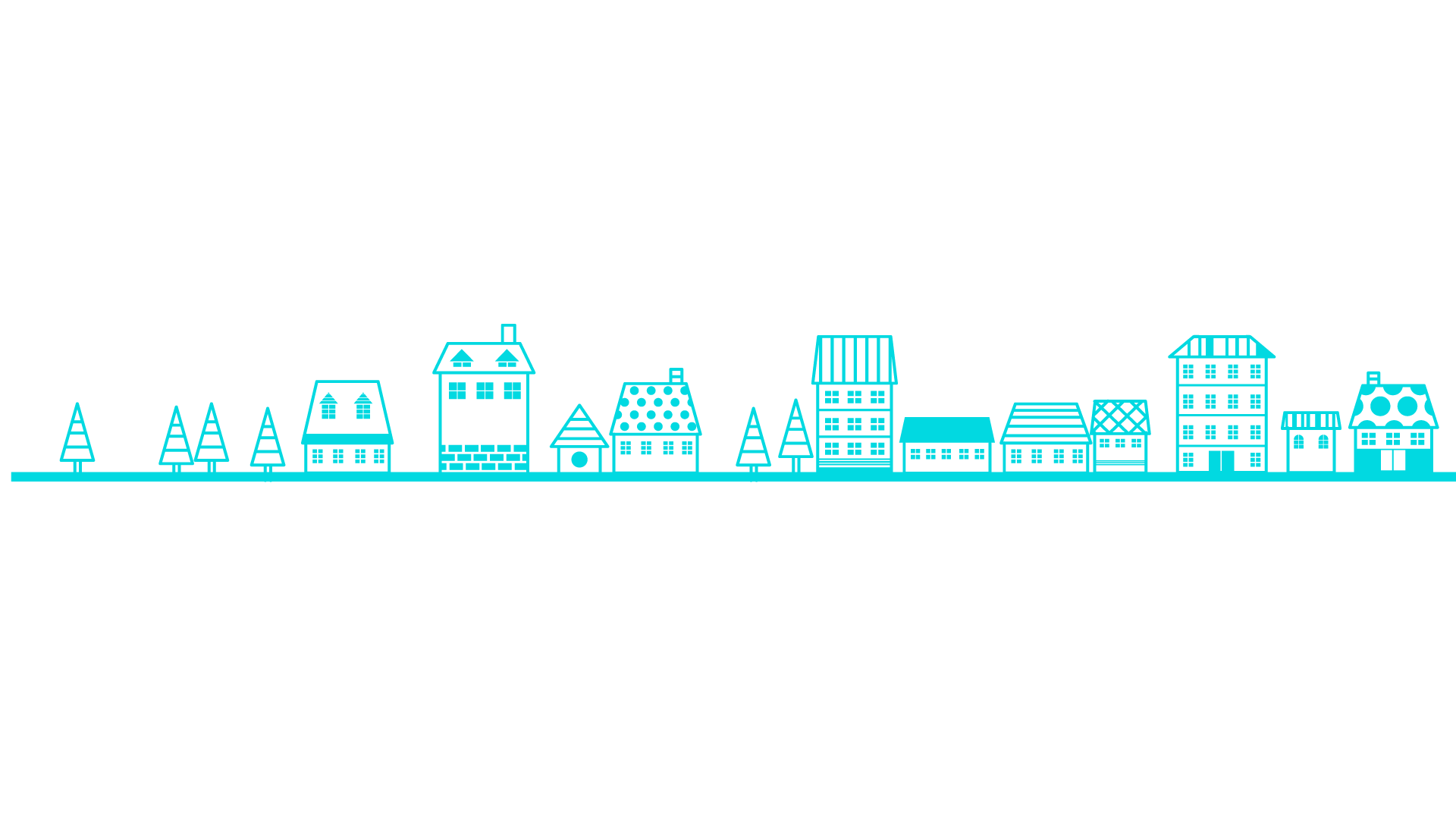 Giải
SxOy
- Công thức dạng chung:
Theo qui tắc hóa trị, ta có: VI.x = II.y
- Chọn x = 1, y = 3 => CTHH SO3
Dạng 2: Lập Công thức hoá học
Ví dụ 2: Lập CTHH của hợp chất tạo bởi Natri hóa trị I và PO4 hoá trị III.
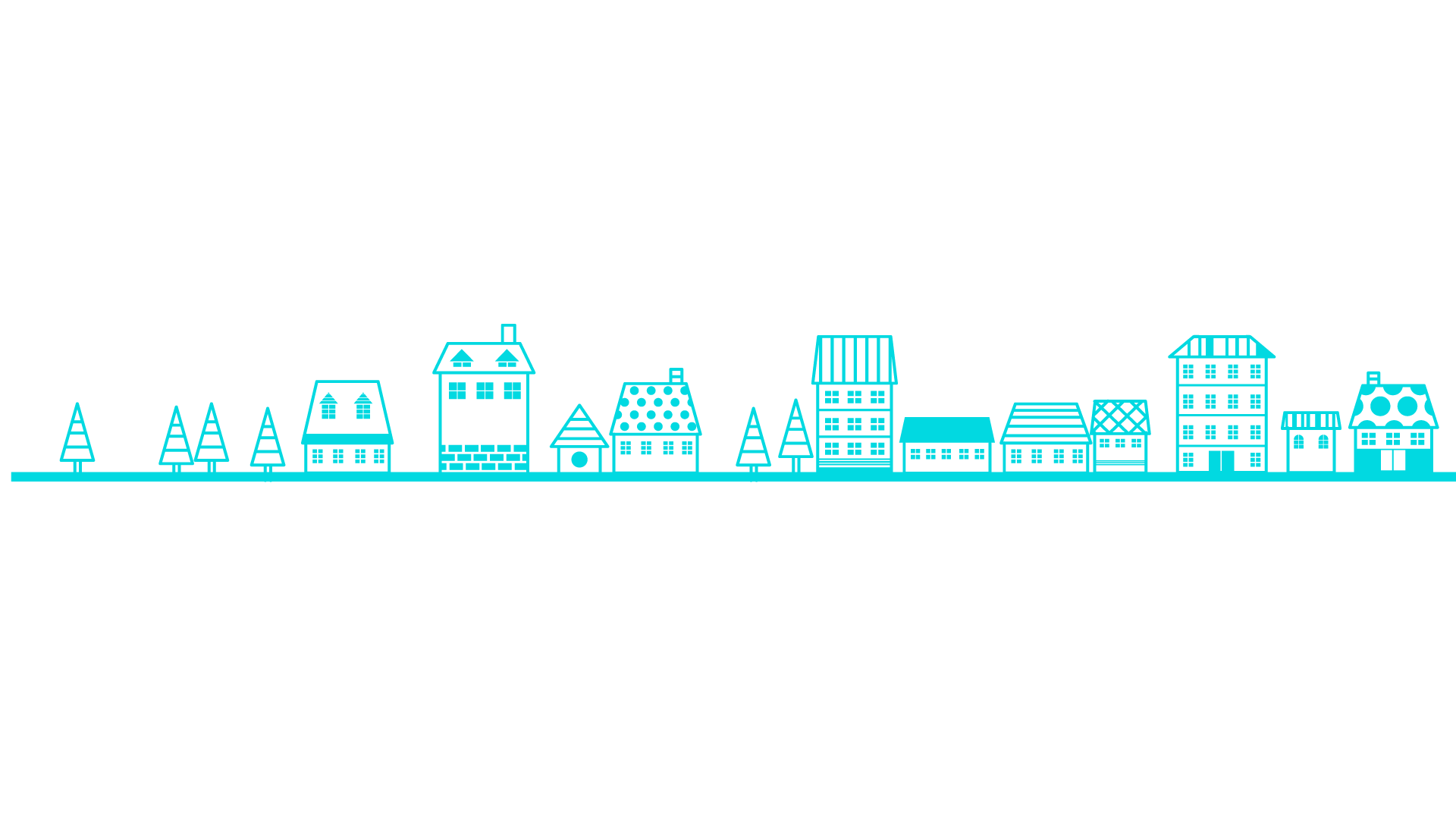 Giải
Nax(PO4)y
- Công thức dạng chung:
Theo qui tắc hóa trị, ta có: I.x = III.y
- Chọn x = 3, y = 1 => CTHH Na3PO4
Dạng 2: Lập Công thức hoá học
a
b
AxBy
- Công thức dạng chung:
Theo qui tắc hóa trị, ta có: a.x = b.y
- Viết CTHH đúng của hợp chất
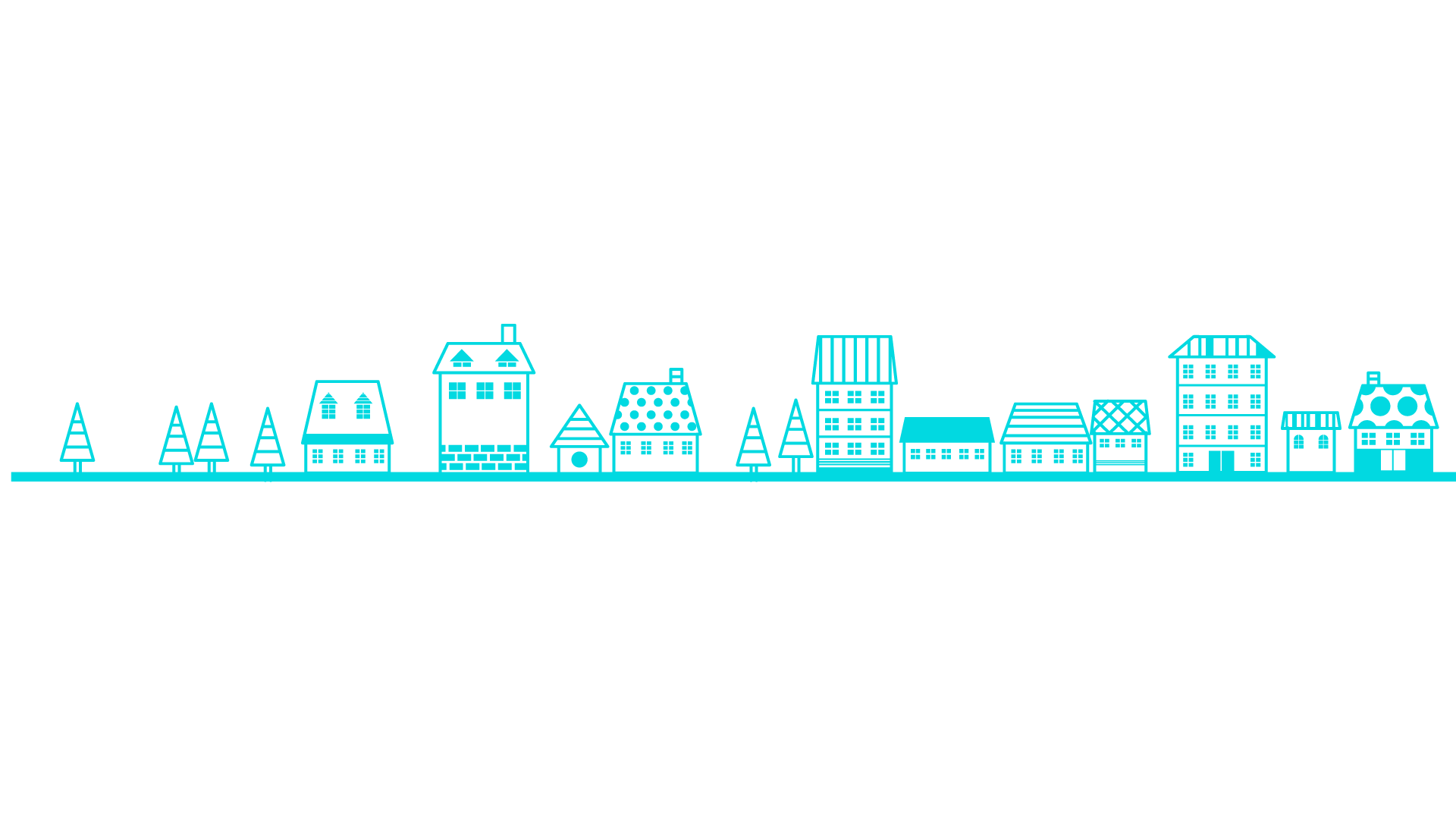 Cách lập nhanh CTHH dựa vào hoá trị 
(Qui tắc đường chéo)
I
II
NaxSy
Na2S1
Na2S


II
II


CuxOy
Cu2O2
CuO
Ví dụ: Lập nhanh CTHH của hợp chất có thành phần gồm:
a) Nhôm và oxi.
b) Cacbon (IV) và oxi.
c) Canxi và nhóm (CO3).
* Cách lập nhanh CTHH của     hợp chất:
a  b
- Viết công thức chung: AxBy
Giải
III   II
a)  CTC:  AlxOy
+ Nếu a = b  x = y = 1
x = 2 ; y = 3 
CTHH: Al2O3
+ Nếu a khác b  x = b ; y = a
   (x, y tối giản)
IV  II
x = 1 ; y = 2 
CTHH: CO2
b)   CTC:  CxOy
II     II
- Viết CTHH của hợp chất
 x = 1 ; y = 1
 CTHH: CaCO3
c)   CTC: Cax(CO3)y
Bài tập
Lập nhanh công thức hóa học của hợp chất tạo bởi hai nguyên tố sau:
   P (III) và H:
   C (IV) và S (II):
   Fe (III) và O:
PH3
CS2
Fe2O3
b) Lập nhanh công thức hóa học của hợp chất tạo bởi một nguyên tố và nhóm nguyên tử như sau:
Na và (OH)
Cu (II) và (SO4)
Ca và (NO3)
NaOH
CuSO4
Ca(NO3)2
Hóa trị 2 nguyên tố bằng nhau thì chỉ số nguyên tử là 1:
II     II
Ca O
 CTHH: CaO
Hóa trị 2 nguyên tố khác nhau thì chỉ số nguyên tử suy ra theo đường chéo:
V   II
P O
 CTHH:  P2O5
III    II
 CTHH:  Al2(SO4)3
Al SO4
* Lưu ý: Nếu cặp chỉ số nguyên tử chưa tối giản ta rút gọn như  2 : 4 = 1 : 2 hoặc 2 : 6 = 1 : 3
IV  II
S O
 CTHH: SO2
BT6/ tr.38
Cho các CTHH sau: MgCl, KO, CaCl2, NaCO3. Hãy chỉ ra CTHH nào viết sai và sửa lại cho đúng.
I
II
Giải:
MgCl
2
CTHH viết đúng: CaCl2
I
II
K O
2
CTHH viết sai: MgCl, KO, NaCO3
II
I
Sửa lại: MgCl2, K2O, Na2CO3
CaCl
2
II
I
Na CO3
2
VẬN DỤNG
Hãy chọn công thức hóa học phù hợp với hóa trị của nitơ có hóa trị IV trong số các công thức cho sau đây:
          A. NO 
         B. N2O
         C. N2O3
         D. NO2
2. Công thức hóa học nào sau đây viết đúng:
 A. NaO2
 B. Al3(SO4)2
  C. ZnCl2
  D. Ca(NO3)3
3. Hoàn thành bảng sau :
II        I

II        II

ZnO
III             II

Fe2(SO4)3
I          II

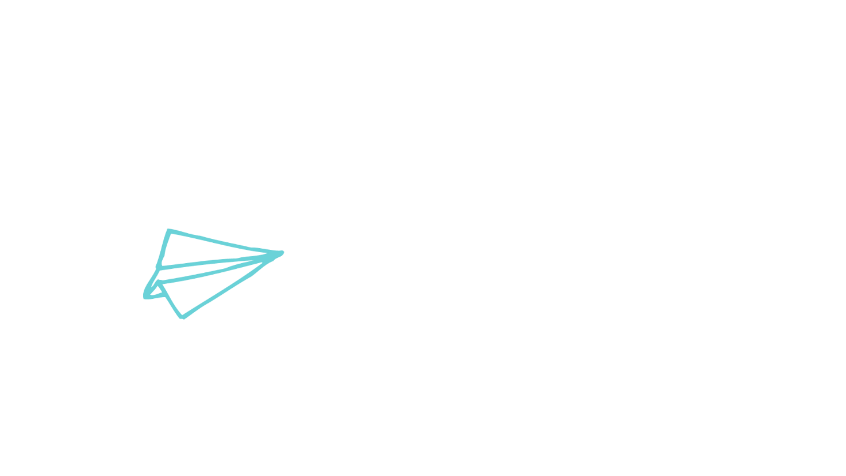 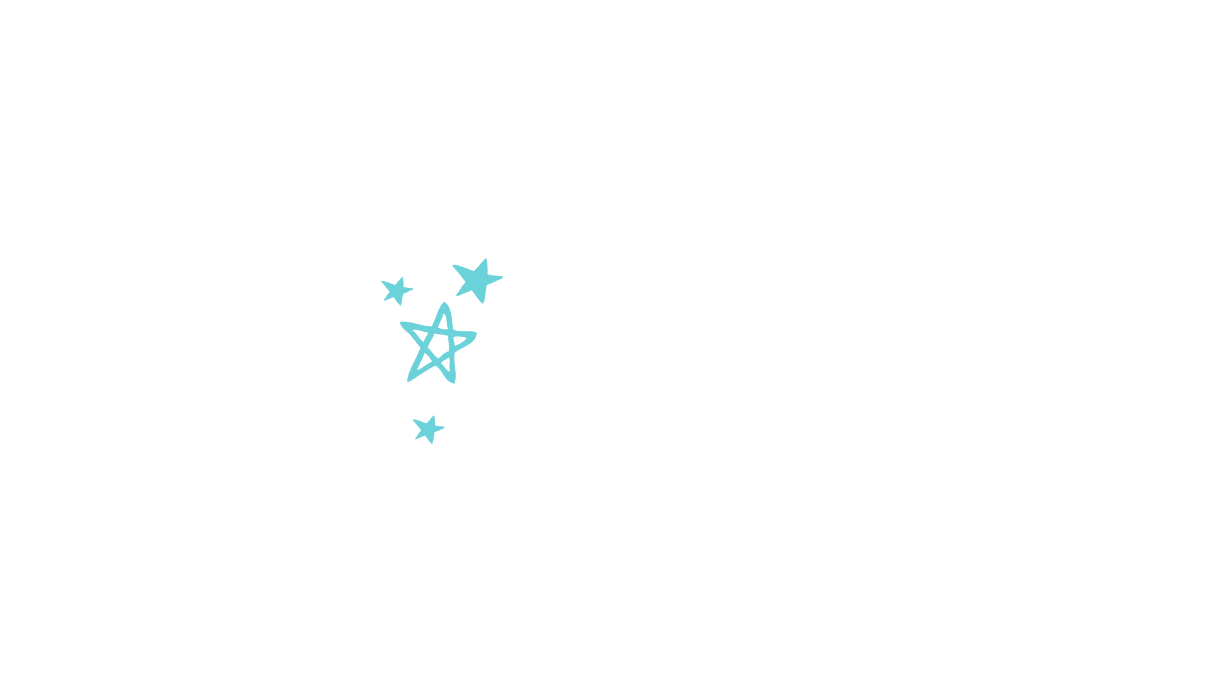 Nắm được qui tắc hóa trị
Hướng dẫn
Vận dụng tìm hóa trị nguyên tố và lập công thức hoá học dựa vào hoá trị.
Học thuộc hoá trị trang 42 – 43/SGK
BTVN: 4; 5; 6; 7; 8 SGK trang 38.
Xem trước bài luyện tập 2.
CHÚC CÁC EM HỌC TỐT
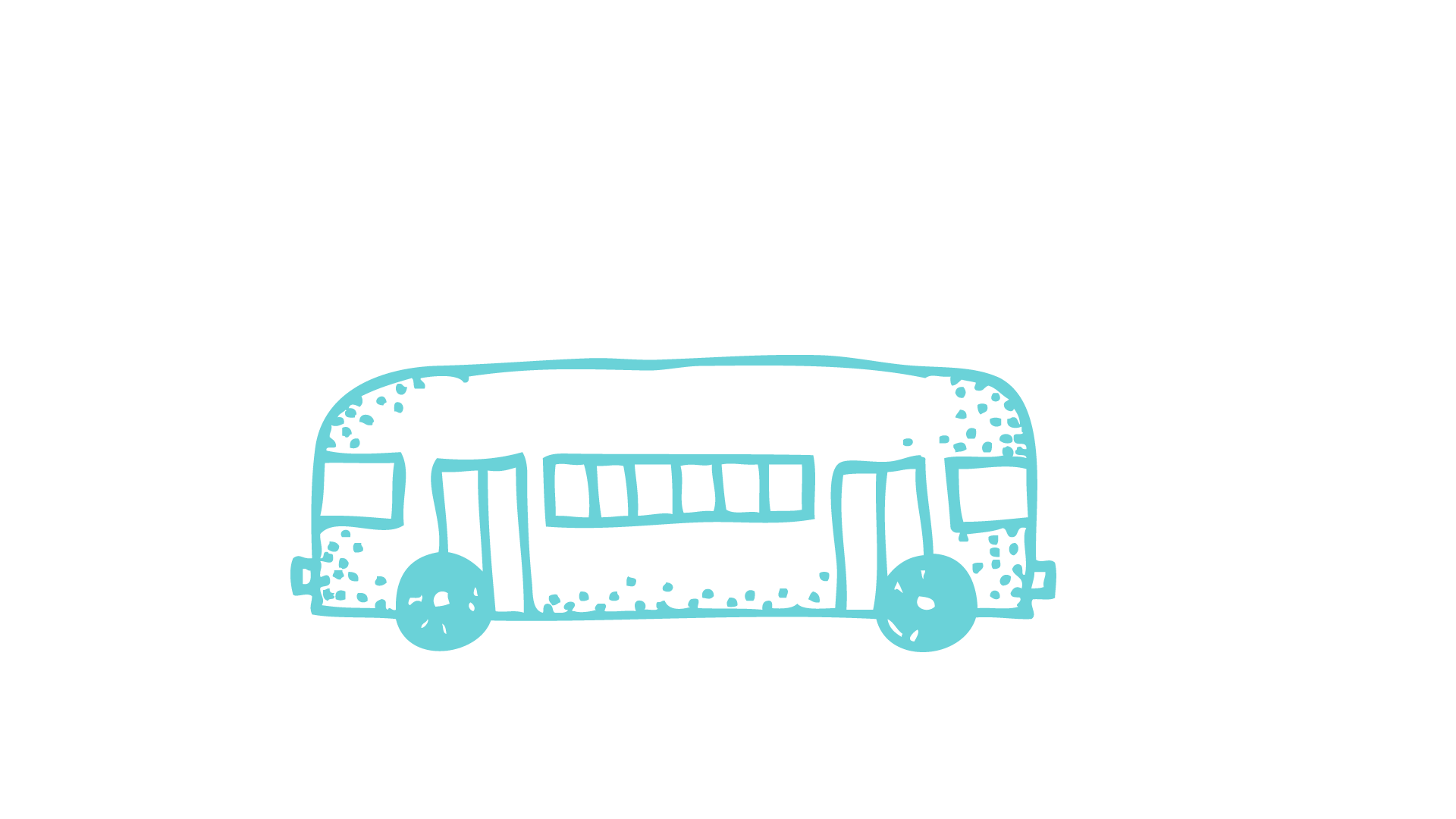 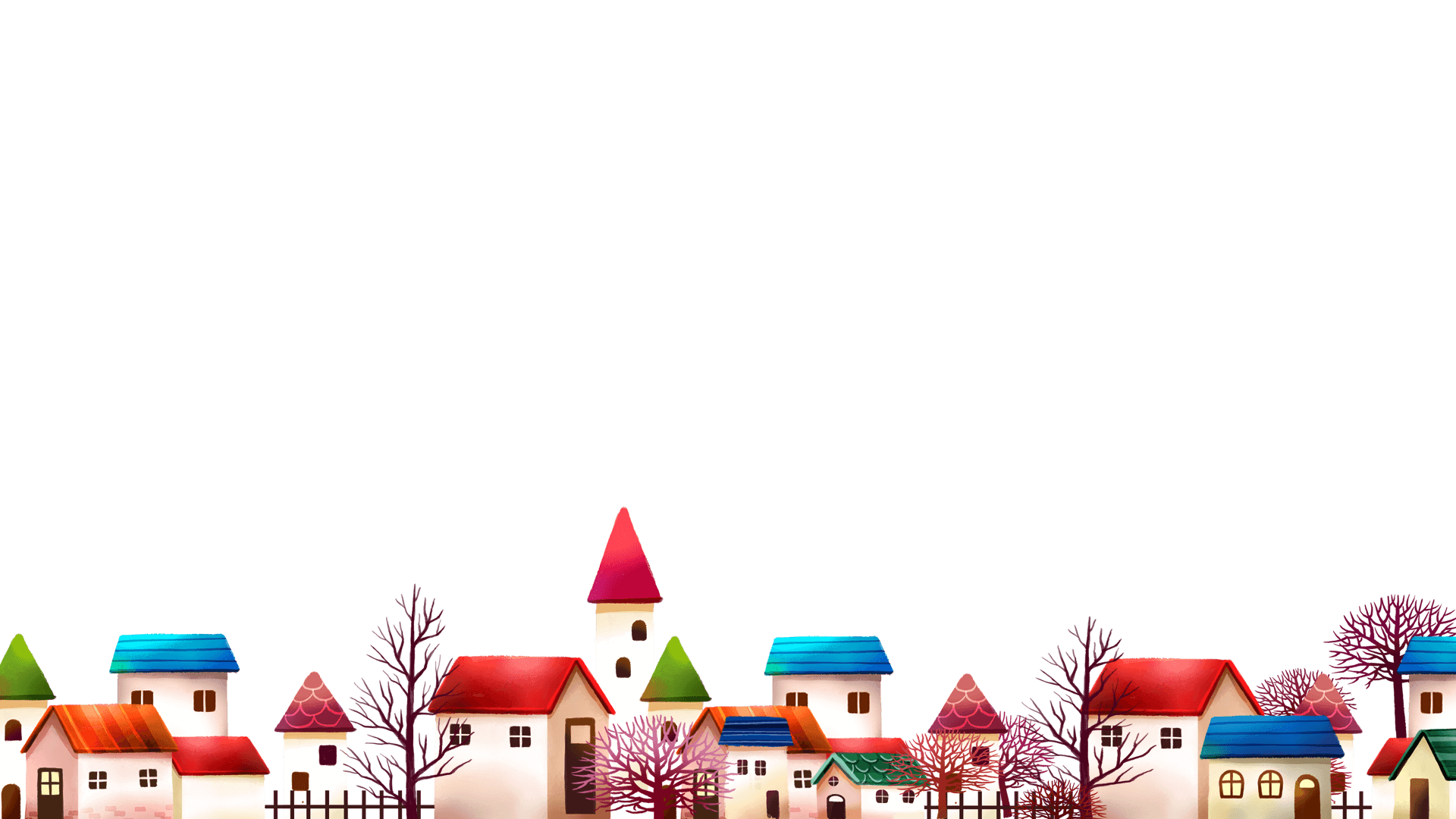